Geology Jokes 1
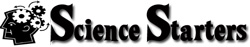 Unscramble the letters to figure out the punch lines!
1. What do you call an Irish gem that isn't real?
2. What do you call a rock that won't go to school?
3. How does a geologist like to relax? 
4. What's a geologist's favorite band?
A  ASMH-ORCK
A  ISPKINPG  SNOET
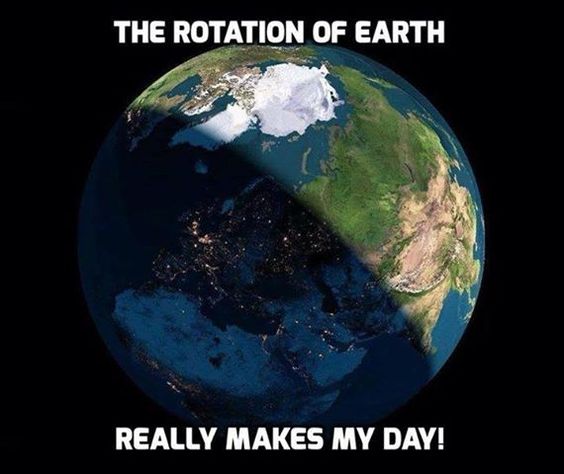 IN  A  OGRCIKN  CIRHA
LNOLRIG  TEOSNS
T. Tomm Updated 2022   https://sciencespot.net
Geology Jokes 1
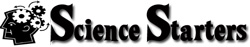 Unscramble the letters to figure out the punch lines!
1. What do you call an Irish gem that isn't real?
2. What do you call a rock that won't go to school?
3. How does a geologist like to relax? 
4. What's a geologist's favorite band?
A  ASMH-ORCK
A  SHAM-ROCK
A  ISPKINPG  SNOET
A  SKIPPING  STONE
IN  A  OGRCIKN  CIRHA
IN  A  ROCKING  CHAIR
LNOLRIG  TEOSNS
ROLLING  STONES
T. Tomm Updated 2022   https://sciencespot.net